Продуктивное коневодство
Мясное коневодство
Мясное коневодство
Общее производство конского мяса в России – 80 тыс. т в год (около 9% мирового производства).
По этому показателю Россия на 4 месте в мире после  Мексики, Аргентины, Казахстана.
Себестоимость производства конины при табунном коневодстве в 2 и более раза ниже себестоимости производства говядины и баранины.
Развитие мясного коневодства в России
Необходимые условия:
большие массивы естественных кормовых угодий;
невысокий снежный покров.

Основные регионы: Алтай, Башкирия, Бурятия, Калмыкия, Тува, Хакасия, Якутия, Красноярский край и др.
Продуктивное коневодство
Продуктивное коневодство имеет две самостоятельные отрасли - мясное и молочное,  причем мясное представлено прежде всего табунным, использующим естественные кормовые угодья, малопригодные для основных отраслей пастбищного животноводства – овцеводства и мясного скотоводства.
Преимущества продуктивного коневодства
Ценность табунных лошадей заключается в:
способности тебеневать зимой, разгребая снег 
способности к нажировке и нагулу, т.е. к восстановлению потерянной массы и накоплению жира в благоприятные периоды и экономному  расходованию их в неблагоприятные. 
способности к длительным переходам при смене  пастбищ и на водопой.
Преимущества продуктивного коневодства
Экономическая целесообразность мясного табунного коневодства заключается в невысокой трудоемкости и высокой эффективности.
Себестоимость производства 1 ц конского мяса в живой массе в 1,5-1,8 раза ниже, чем мяса  овцы и в 2-2,5 раза, чем крупного рогатого скота.
Преимущества продуктивного коневодства
При производстве конины на долю заработной платы и накладных расходов приходится 79-80% всех расходов, а корма составляют всего 9,5-11%.
Уровень рентабельности мясного коневодства в условиях Западной и Восточной Сибири составляет 30-65%.
Преимущества продуктивного коневодства
При повышении концентрации поголовья лошадей повышаются экономические показатели эффективности: в сравнении с 500 головами при поголовье лошадей от 500 до 1000 уровень себестоимости1 ц конины ниже на 5%; при поголовье от 1000 до 1500- на 26%, свыше 1500 голов- на 32%.
Преимущества продуктивного коневодства
Оптимальные размеры поголовья лошадей для хозяйств:
полупустынной и пустынной зоны – 3-4 тыс. голов;
в горных и горно-таежных зонах – 1,5-2,5 тыс. голов;
в Сибири – 3,5 тыс. голов;
в Якутии – 8-10 тыс. лошадей.
Преимущества продуктивного коневодства
Резервом повышения эффективности производства конины является:
повышение доли кобыл в структуре табуна с 25% до 50%, при этом производство мяса в живой массе увеличивается на 38%;
улучшение воспроизводства с 60 до 90 голов деловых жеребят увеличивает производство мяса в расчете на 1 кобылу с 91 до 137 кг (в ж.м.), а себестоимость одного жеребенка к отъему снижается на 33, 4%.
Основные элементы технологий табунного мясного коневодства
Рациональное использование пастбищ.
Оптимизация структуры табуна, процессов воспроизводства.
Экономически целесообразный возраст сдачи поголовья на мясо.
Организационно- технические элементы рационального использования пастбищ
Составление кадастрового плана пастбищ.
Определение ботанического состава растительности, урожайности и питательности, геохимического состава почвы, особенностей рельефа.
Составление плана движения табунов при круглогодичном выпасе.
Выделение основных и запасных пастбищ для выжеребки, весеннего и осеннего нагула, нажировки, зимней пастьбы с учетом доступных мест для водопоя.
Определение времени стравливания каждого участка, проложения маршрутов движения, расчетов длительности переходов для ежедневного мониторинга каждого табуна.
Создание страховых запасов кормов, их размещение в местах зимней пастьбы, выделение пастбищ для покосов.
Пастбищное содержание
При зимней пастьбе взрослые кобылы живой массой 380 – 420 кг в сутки потребляют травы 20-22 кг; на весенних пастбищах – 40-49 кг; летних – 19-20 кг; осенних – 21-22 кг.
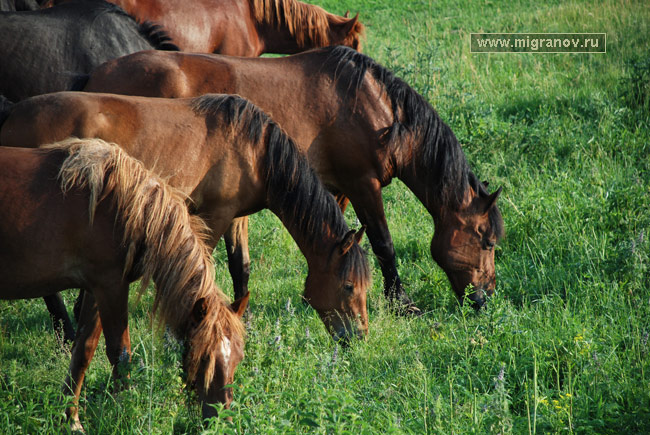 Страховые запасы кормов:   в областях с незначительным снежным покровом 3-5 ц грубых кормов и 0,5 -1ц концентратов; в горно- таежных районах 2-3ц сена и 0,5 – 1ц концентратов,   в районах Сибири и Якутии – 5 – 10ц грубых кормов и 2 – 3ц концентратов.
Технология выращивания лошадей в условиях пастбищного тебеневочного содержания предусматривает строительство ряда специфических построек и сооружений:
Базы с расколами. В них проводят бонитировку, подбор косяков, ветеринарные и профилактические обработки,  взвешивание лошадей, таврение, кастрацию, формирование табунов.
Конюшни для содержания жеребцов  - производителей в неслучной период, конюшни для слабого поголовья, нуждающегося в подкормке. На племенных фермах необходима конюшня для зимнего содержания жеребчиков,  отобранных на племя.
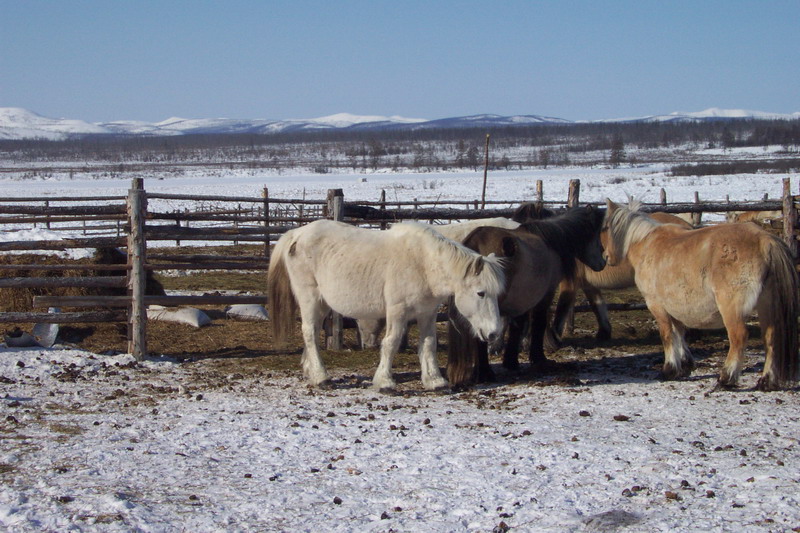 Оплата труда.
Оплата труда табунщиков  должна производиться за единицу производимой продукции (за центнер привеса, за сто тысяч рублей продукции в денежном выражении и т.д.). Следует выплачивать премию за экономию производственных затрат и получение сверхплановой продукции.
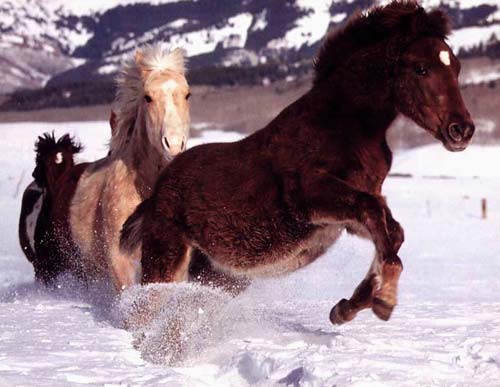 Формирование бригад табунщиков, определение плановых заданий по сохранности поголовья, привесу, приплоду, составление технологических карт, учет затрат труда, денежных средств и кормов на производство продукции
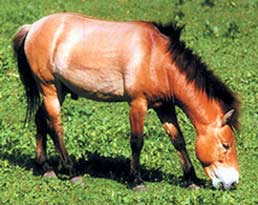 Зоо- ветеринарные и технологические элементы продуктивного мясного коневодства.
Структура табуна и сроки реализации молодняка на мясо.









 В мясном табунном коневодстве целесообразно сдавать молодняк на мясо в возрасте 8-9 месяцев или в 1,5-2,5 года, т.е. осенью после нагула.
Структура табуна (~40% кобыл), при реализации молодняка 1,5 – 2,5 года приемлема для большинства хозяйств Сибири.
Структура табуна (~50% кобыл), при реализации молодняка 6 – 9 месяцев или 1,5 года приемлема для северных районов Бурятии и Читинской области.
Структура табуна (~55% кобыл), при реализации молодняка в возрасте 6-9 месяцев и приемлема только для Якутии 
Структура табуна (~36% кобыл), при сдаче молодняка 2,5 года возможна в сухостепных, пустынных, полупустынных, горных районах Киргизии, Казахстана, Алтая.
Организация воспроизводства в мясном табунном коневодстве.
Метод случки – косячный, нагрузка 15 -25 кобыл.
Сроки случной кампании: начало- 15-20 апреля; окончание 20 – 30 июля.
Возраст ввода кобыл  в случку - не ранее 3 – х лет.
Своевременная выбраковка кобыл по возрасту (13 -14 лет), по воспроизводительным качествам (прохолостевшие 2-3 сезона подряд) и недостаточной молочности (плохое развитие сосунов)
Каждые 10 жеребят, полученные дополнительно и сданных на мясо в 2,5- летнем возрасте дают до 2-х т продукции в убойной массе.
Выход жеребят в благоприятные годы при косячной  случке составляет 75 – 80%, может достигать 100%.
Наибольшая сохранность наблюдается у молодняка родившегося в апреле  - 83,3%; в мае – 80%; в июне – 81,3%; в июле -  50%. Подавляющая часть позднышей не переживает первой зимы.
Существует прямая зависимость величины живой массы жеребят к отъему и сроков рождения. Лучшие результаты у родившихся в  апреле – мае.
Приплод кобыл, слученных в 2 года, значительно уступает по промерам и живой массе сверстникам от 4 летних кобыл.
Содержание жеребцов – производителей.
Поддержание хорошей упитанности.
Организация в подготовительной период интенсивного кормления (овса -5-8 кг, отрубей 0,5-1 кг на голову в сутки).
 Увеличение времени прогулок, обработка копыт, ветеринарный осмотр.
 Организация подкормки концентратами (3-6 кг в сутки на голову) во время случного сезона.
 Своевременная отбивка жеребцов из косяков ( в конце июля) , после окончания случного сезона.
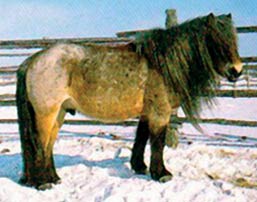 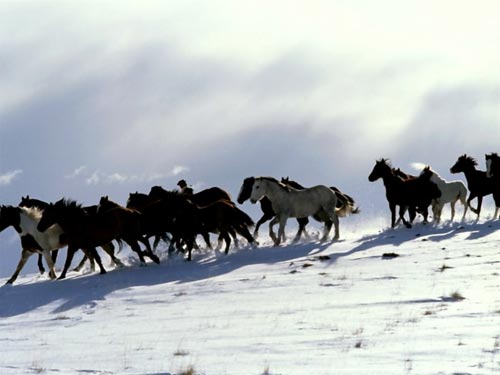 Возраст кастрации жеребцов.
 Кастрация не производится, если практикуется сдача на мясо в возрасте 6-9 и 18 месяцев.
 Кастрированные в 18 месяцев жеребчики при реализации на мясо дают наибольшую прибыль.
Нагул лошадей.
 Наращивание или восстановление мышечной массы  в благоприятных условиях кормления на естественных пастбищах .
 Закупочные цены на хорошо упитанных лошадей на 30-60% выше.
 Прирост массы при нагуле зависит от упитанности, возраста, породы, кормовых и погодных условий, срока – обычно составляет 50 – 100 кг.
Ежедневный прирост может составлять 1-2 кг.
 Сроки нагула – весенний  - 1,5 -2 месяца, летний -2 -3 месяца; осенний (совместно с нажировкой) – 3 месяца (сентябрь – ноябрь)
После весеннего нагула сдают на мясо  - выбракованных по возрасту кобыл не имеющих жеребят; меринов 3-х лет и старше.
 После осеннего нагула и нажировки сдают– выращиваемый на мясо молодняк и выбракованных подсосных кобыл .
Осенний нагул позволяет за 60 – 70 дней получить по 30-50 кг прироста, при среднесуточном привесе 600-700 г.
 В последние месяцы осеннего нагула прибавка массы тела у табунных лошадей происходит в основном за счет отложения жира.
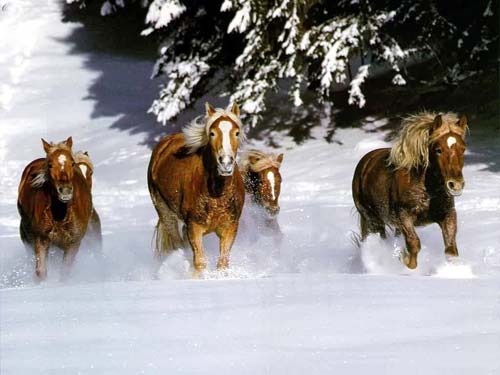 Производство конского мяса при стойлово-пастбищном содержании лошадей.
В зонах конюшенного содержания производство мяса обеспечивается за счет сверхремонтного молодняка, откорма взрослого выбракованного поголовья, а так же выращивания помесного (от скрещивания с  тяжеловозами)  молодняка. 
   
Молодняк можно сдавать сразу после отъема (6-7 месяцев) или кратковременного откорма (1-3 месяца). Привес - 0,8-0,9 кг – затрата кормов 7-8 корм. ед. на 1 кг.
Выявлена взаимосвязь способностей к откорму с типом ВНД. 
Лучшие результаты у животных  I и II типа.
Выявлена взаимосвязь длительности откорма и постановочной упитанностью лошадей.
Наименьший срок (35-40 дней) откорма у лошадей средней упитанности, самый длительный (50-70 дней) – при нижесредней и тощей.
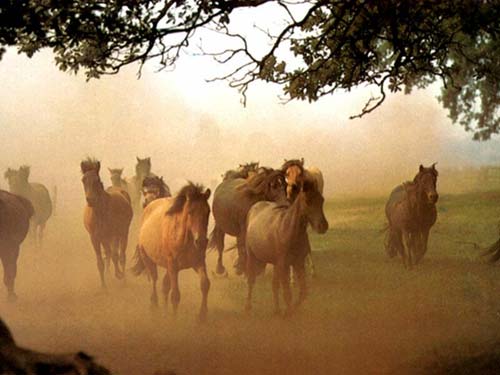 При откорме взрослых лошадей средней упитанности на 1 корм. ед. в рационе должно содержаться 70-80 г перевариваемого протеина, а при откорме лошадей  ниже средней упитанности и молодняка 70-100г.
 Рационально использовать выпаса в пастбищный период в сочетании с подкормкой концентратами.
У взрослых лошадей при откорме прибавка массы тела происходит только за счет повышение упитанности - увеличения  массы мускулатуры и жировых отложений.
Взрослые лошади дают прирост только до достижения высокой упитанности.
 У молодняка при откорме идет рост всех органов и тканей. Откорм молодняка одновременно является доращиванием. Молодые лошади достигнув высокой упитанности продолжают давать привесы.
Откорм лошадей на специализированных  предприятиях.

 Длительность откорма взрослых лошадей – 45 дней при среднесуточном привесе 820-890г; молодняка – 100 -120 дней, при привесе 900 – 910г.
 Затраты кормов на 1 ц привеса 8-10 корм. ед.; затраты труда  - 1,5 чел –дня.
Породы
Казахская (в т.ч. джабе)
Башкирская
Якутская
Алтайская
Новоалтайская
Бурятская
Тувинская
Кушумская
Кустанайская
Новокиргизская
Их помеси в заводскими породами, особенно тяжеловозными.
Химический состав и калорийность мяса лошадей
Жир конского мяса легкоплавок и содержит большое количество высоконепредельных ненасыщенных жирных кислот.
Конина содержит мало холестерина.
Конина является продуктом диетического питания.
Показатели мясной продуктивности
Выход мяса – до 58% от живого веса (у лошадей после нагула или откорма).
Масса туши – это масса убитой лошади без головы, конечностей по запястный и скакательный суставы, шкуры, хвоста, крови, внутренних органов кроме почек с жировой капсулой.
Убойный выход  (процентное соотношение массы туши с ее предубойной массой после 24-часовой голодной выдержки) составляет при средней упитанности 48-54%, при высшей – 58-62%.
Общий выход мяса и сала в туше – 80-82%.
Субпродукты составляют до 10% убойной массы.